Compliance Training
Alvin Ezrin
Chief Executive Officer
Mark McDonough
Compliance
Officer
Bruce Hauser
Compliance Department
Primary Contact
Compliance Officer— Bruce Hauser

Office Phone:	949-255-1591
Email: Bhauser@combimatrix.com
Why have a Compliance Program?
CombiMatrix is in a highly regulated industry

To participate in the Medicare program, must have a compliance program

Good business sense

Demonstrates CombiMatrix’ commitment to conduct business legally & ethically

Discover / correct errors before they become major problems

Prevent regulatory problems
Components of an Effective Compliance Program
Written Code of Conduct, policies, procedures

Knowledge of applicable laws

Education and training

Established Process for receiving, responding to, and resolving complaints 

Protect complainants

Measuring program’s effectiveness
Other Documents
Code of Ethics - This document is accessed through your annual training in Medical Training solutions.   

Compliance Manual—Available at Company’s Intranet site

Employee Handbook
Key Laws & Regulations
Fraud and Abuse Laws
Anti-Kickback Statute
Stark Law
False Claims Act

Clinical Laboratory Improvement Amendments (CLIA) and similar state laws

Health Insurance Portability and Accountability Act (HIPAA)

Environmental Laws
Fraud & Abuse Laws
Anti-Kickback Law
	Cannot offer /give financial incentives to clients to influence patient referrals

Stark Law
	Cannot  self refer Medicare patient to a medical facility in which he/she has a financial interest, which can be ownership or a compensation arrangement

False Claims Act
Cannot submit false or fraudulent claims to Medicare/Medicaid and other third party payers
Anti-Kickback Statute
Criminal statute

Healthcare suppliers, such as labs, cannot offer, pay, or give financial incentives to clients in exchange for patient referrals

Examples of Potential Violations
Provide Computers to clients for their own purpose or use
HMO Courtesy Testing where client benefits financially 
Professional courtesy testing
Indigent Patients
Loans of Equipment
Interfaces between client and CombiMatrix
Electronic Health Records Donations
Stark Law
Civil statute

Prevents ownership of clinical laboratories by physicians and compensation arrangements between physicians and laboratories, unless such ownership or compensation arrangement is covered by an exception in the law:
Statue contains exceptions
Very specific
Specifics must be covered in written agreements with clients

 Examples of Potential Violations
	-- Leases
      -- Supplies
	 -- Account Receivable forgiveness
      -- Gifts
False Claims Act
Prevents false and fraudulent claims from being submitted to Medicare and Medicaid
Penalizes individuals and/or entities who knowingly present or cause false or fraudulent claims to be presented to Medicare / Medicaid
Examples of violations
Assigning inaccurate CPT codes
Submitting claims for reimbursement for lab test that were ordered but could not be performed due to specimen problems, insufficient specimen amounts or incorrect specimen types
To ensure claim accuracy
Ensure use of proper coding and billing practices
Confirm unclear and questionable orders
Obtain documentation for verbally ordered tests
Clearly inform and disclose reflex testing protocols to clients
Prevention—Confirm unclear orders, document verbal orders, renew standing Orders, inform clients about reflex testing protocols
Penalties
Anti-Kickback Penalties: 
$25,000 plus time in jail
Automatically excluded from Medicare & Medicaid programs for 5 years
Stark Law Penalties: 
$15,000 - $100,000
May be excluded from Medicare & Medicaid programs
False Claims Penalties: 
$5,500-$11,000 per claim and treble (x3) claim damages
May be excluded from Medicare & Medicaid programs
Criminal Penalties: 
$25,000 and/or up to 5 years in jail plus probable exclusion
PATIENT ACCESS TO TEST RESULTS
Effective October 2014, patient can obtain test results under CLIA and HIPAA.
Must comply with request within 30 days, but can get a one time extension of 30 days.
Must verify identity and authority of person asking for test results.
Lab does not have to interpret test results.
If doctor says don’t give test results, can refuse access.
Can provide by personal pickup, by mail, by fax or electronically.  If electronically, must be encrypted, unless patient says don’t send encrypted, but must warn patient of dangers if sent unencrypted.
Arizona-Patients can order any tests
Effective July 1, an Arizona patient can order any tests without the orders of a doctor. 
Must be ordered from a CLIA and/or state licensed lab.
Lab must report the test result directly to the patient.
Lab may not bill a third party payer for any test ordered directly by a patient. 
Lab's report must state in bold type that it is the responsibility of the patient to arrange with the patient's health care provider for consultation and interpretation of the test results.
Clinical Laboratory Improvement Amendments (CLIA)
Mandate quality standards for all laboratories

Establishes the minimum requirements for all aspects of laboratory testing and services
Qualifications of laboratory personnel
QC requirements
Reporting requirements
QA measures
Health Insurance Portability andAccountability Act (HIPAA)
Mandates protection of patient health information and the confidential handling of patients’ medical records

Protects all Personal Health Information (PHI) related to an individual’s physical or mental health, including demographic and payment information, whether oral, written, or in computer systems

Applies to health insurance companies and healthcare providers such as doctors, hospitals and laboratories

CombiMatrix is a covered entity which is involved in the Treatment, Payment, and Healthcare Operations (TPO) of a patient.  

Covered entities may share or exchange PHI for the purpose of TPO

Minimum Necessary Requirements
Health Insurance Portability andAccountability Act (HIPAA)
Covered Entity vs Business Associate
Identity Theft
HIPAA Privacy Officers: Lori Drugan & Christi McHale
Security Officer: Aria Esmaeili
Employee’s responsibility
Protect the privacy and security of PHI to which you have access
Penalties
Fines from $100 - $1,500,000
Up to 10 years in prison
Environmental Laws
Biohazardous Waste
Must be disposed of in biohazardous waste containers (labeled with biohazardous labels, in red receptacles or in red liners)

Chemical Waste
Must be disposed of properly and according to the manufacturer’s recommendations

Shipping Infectious and Diagnostic Specimens
Must be properly packaged and labeled
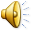 Your Obligations
Abide by the Code of Conduct

Understand the key laws, rules, regulations and policies that apply to your job

When in doubt, ask questions
Do I have all the facts?
Does the matter violate a CombiMatrix policy or standard or an applicable law?
Reporting Concerns
Your obligation is to report any concern 
Talk to your supervisor/manager/director/senior manager
Compliance Officer:
Bruce Hauser
Hotline number:
800-398-1496 
Online reporting:
reports@lighthouse-services.com 
Anonymous
Available 24/7

We can’t fix a problem unless you report it 

Reported problems are thoroughly investigated
Contacts by Regulatory Agencies, Subpoenas and Search Warrants
If you are contacted by an agent/investigator of a state or federal agency, do the following:
Get the person’s name, telephone number and name of agency;
You may decline to answer questions and not provide any documents or information about CombiMatrix facility;
Do not allow the person to walk through Combimatrix’ facility;
Notify the Compliance Officer or member of management about the visit as soon as possible and follow their directions.
Contacts by Regulatory Agencies, Subpoenas and Search Warrants
If you are approached by someone who wants to serve a subpoena on CombiMatrix or receive a subpoena in the mail, do the following:

Contact the Compliance Officer or a member of management and let that person deal with the person serving the subpoena or handle the subpoena received by mail;
You may refuse to answer any questions or provide any information or documents in response to a subpoena.
Contacts by Regulatory Agencies, Subpoenas and Search Warrants
If a law enforcement officer attempts to serve a search warrant, do the following:
Do not sign a form acknowledging your consent to the search;
Obtain the officer’s identification and contact the Compliance Officer or member of management and ask for a copy of the affidavit supporting the warrant; 
Do not deny access to any area of CombiMatrix’ facility or refuse to provide any information or documents that are covered by a search warrant; 
Do not alter, remove or destroy any records that could be covered by a search warrant;
Follow the directions of the Compliance Officer, a member of management and/or legal counsel in responding to a search warrant.
Emails
Make a call first
Be simple and direct
Write and let it sit
Read as if you are the recipient of your email
Limit persons copied
Offensive Emails
“This is a major Compliance issue that needs to be fixed.”
“The client thinks his family’s lab work should be completed at no charge.”
“I think this may be a serious legal problem for the company.”
25
Conduct business with Integrity, Honesty & Within the Law